Muswell Hill Synagogue
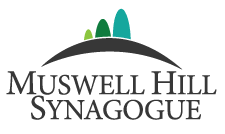 2017 Financial Review
AGM-  14 May 2018
Sam Clarke- Financial Representative
Summary
Total income -  £354,852 (2016;£349,579)
Total expenditure - £351,377 (2016; £349,458)
Surplus for the year - £3,474 (2016; £100-deficit)
Year end funds/reserves  £74,482 (2016;£71,008)
Income breakdown
Membership  £238,755 (2016; £223,920)
Donations  £23,600 (2016; £22,555)
Cheder income  £23,116 (2016; £34,302)
Kol Nidre  £33,440 (2016; £30,891)
Other income £35,941 (2016; £38,211) (magazine, hall hire, security grant, catering contributions)
Total £354,852 (2016; £349,579)
Expenditure breakdown
Salary costs £161,511 (2016;£151,850)
Catering (gross) £18,269 ( kiddushim, dinners, simchat torah, other events)
KN donations £25,000
Other religious costs £2,000
US payover £32,101 (2016;£29,183)
Other religious costs
High holy days 
Sefer Torah repairs 
Religious articles
Running costs
Insurance  £5,754 - £8,727
Rates/water £3,170- £3,327
Cleaning £11,543- £12,760
Heat/light  £14,065-£14,922
Repairs  £20,436- £12,643
Security  £28,148 – £27,327
Office costs
Phone £2,285-£1,592
Postage £2,676-£2,305
Printing/stationery £8,357-£8,191
Equipment £7,521-£5,821
Sundry £300-£300
Membership
Total  697 up from 672
Movement in year + 65/ - 40
32 new members /7 returning members/26 transfers
8 deceased- others left/changed shuls/defaulted
30-50 age range = 262 (282)
50-70 age range=246 (239)
70-80 age range = 87 (73)
78 over 80 
350+ youth
Membership Income
414“paying units”
Paying unit is a family or single payer
200 pay full fee
48%  of members paying
Over £160k of membership income comes from full fee paying members
These are the people who also contribute in other ways - donations, etc
Summary
Stable financial year and we are running a break even budget
Increasing demands are putting pressure on finances and reserves
Fee bands simplified
Fee increases kept to a reasonable level
We are at the middle to lower range of the range
We cannot avoid the need to make decisions on differing demands for expenditure and face questions of prioritisation